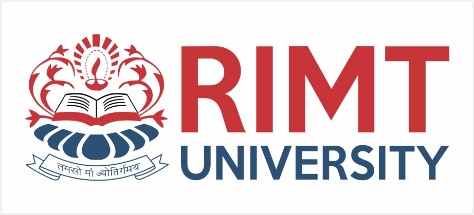 Computer Graphics/BTCS-3504
Course Name: B.Tech CSE Semester:5th
Prepared by: Ms. Yogesh
education for life                   www.rimt.ac.in
Department of Computer Science & Engineering
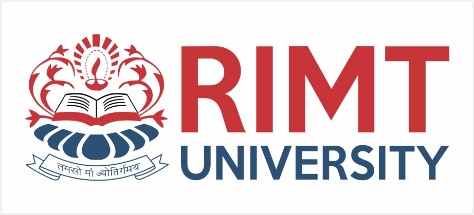 Topics covered
Computer Graphics
Elements of Graphics
 Workstations
education for life                   www.rimt.ac.in
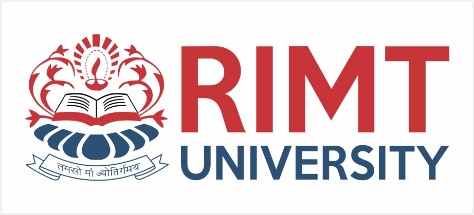 Computer Graphics
Computer Graphics is ubiquitous:
Visual system is most important sense:
High bandwidth
Natural communication
Fast developments in 
Hardware
Software
3
education for life                   www.rimt.ac.in
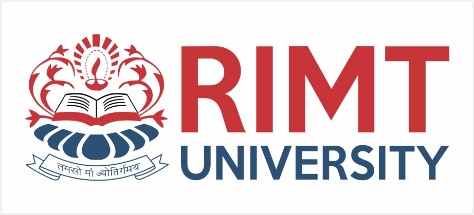 Computer Graphics
Image Analysis
(pattern recognition)
Mathematical
Model
Image
Image Synthesis(Rendering)
Modeling
Image processing
4
education for life                   www.rimt.ac.in
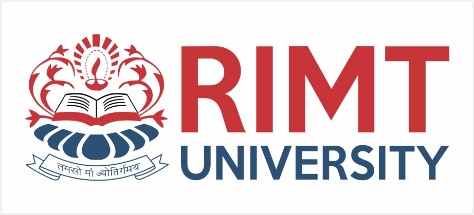 Elements of computer graphics
The high level of conceptual framework for interactive graphics 
consists of Input, Output devices, graphics system, application 
program and application model.


3 software elemments are:
Application model
Application programs
Graphics system
Department of Computer Science & Engineering
education for life                   www.rimt.ac.in
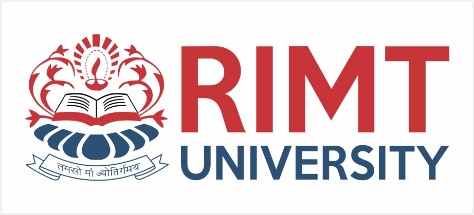 Workstations
Graphics workstation is the graphics kernel system’s term for graphical device that can display graphical output, accept graphical input or both.

Its block diagram consists of:
CPU
Display processor
Memory
Display devices
Recorder
Plotter
Keyboard etc.
Department of Computer Science & Engineering
education for life                   www.rimt.ac.in
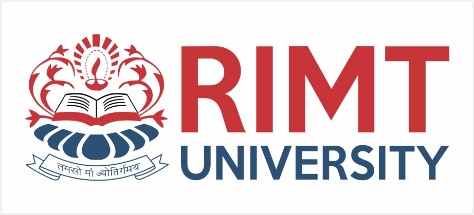 Workstations
Its main components are CPU and display processors. Display processor makes CPU free from the graphics chores. In addition to system memory, a separate display processor memory  area is provided in graphics workstation.
Graphics systems have very high resolution and very high performance CPU’s.
The workstation is connected to local area network for sharing files, accessing shared peripherals and other high performance computers.
The graphics workstation is always supported with graphics software.
education for life                   www.rimt.ac.in
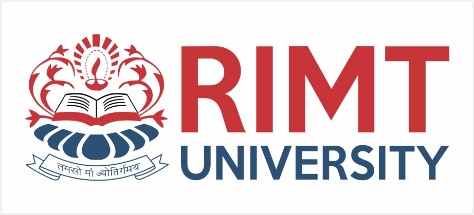 Topics covered next
Graphics Hardware
Input Devices
Output Devices
education for life                   www.rimt.ac.in